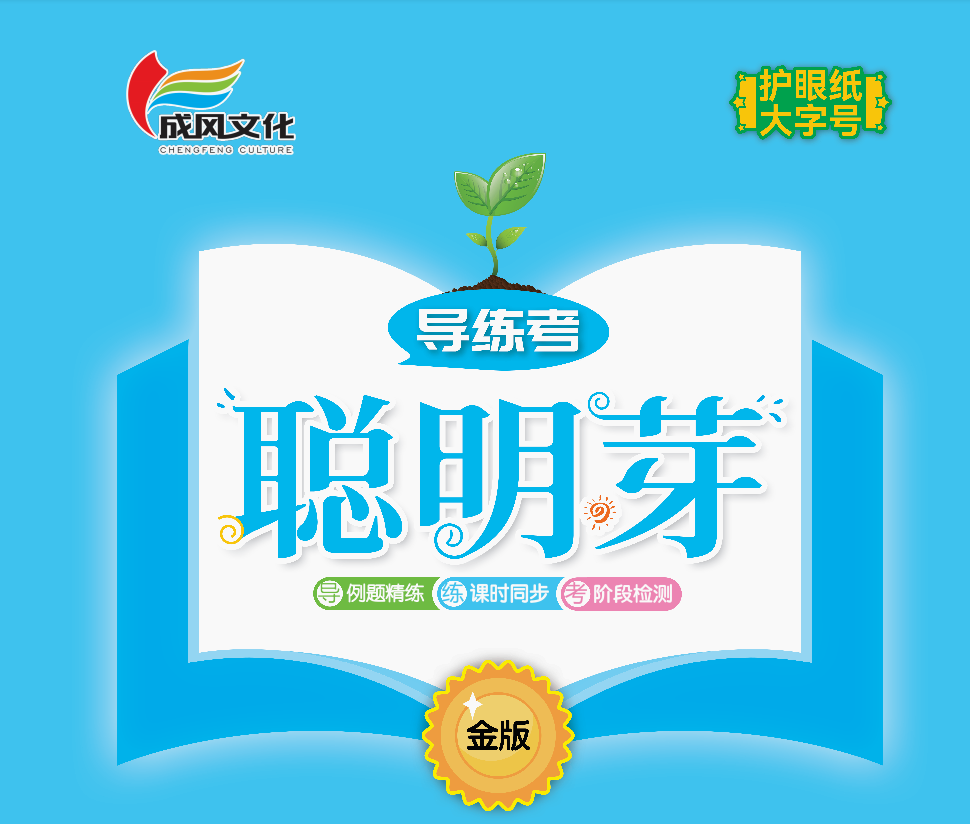 第六单元  数量间的加减关系
   第2课时  数量间的加减关系（2）
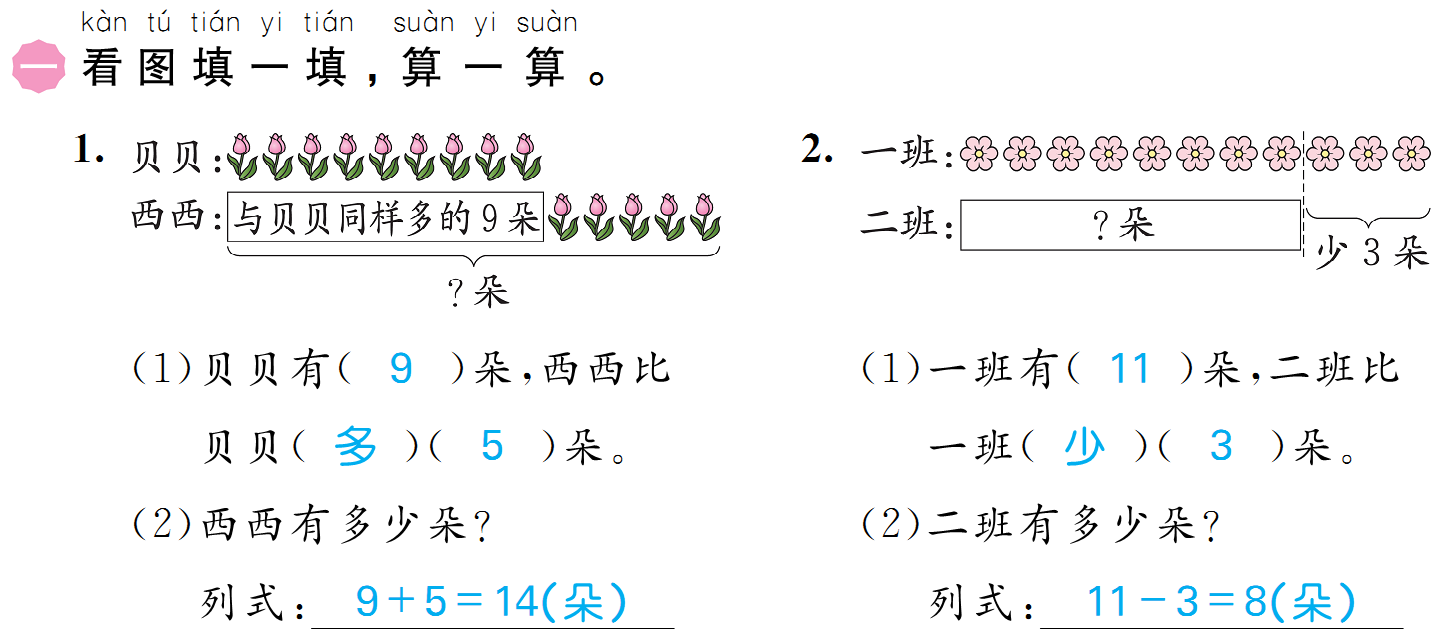 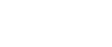 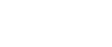 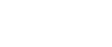 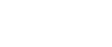 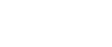 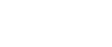 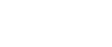 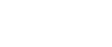 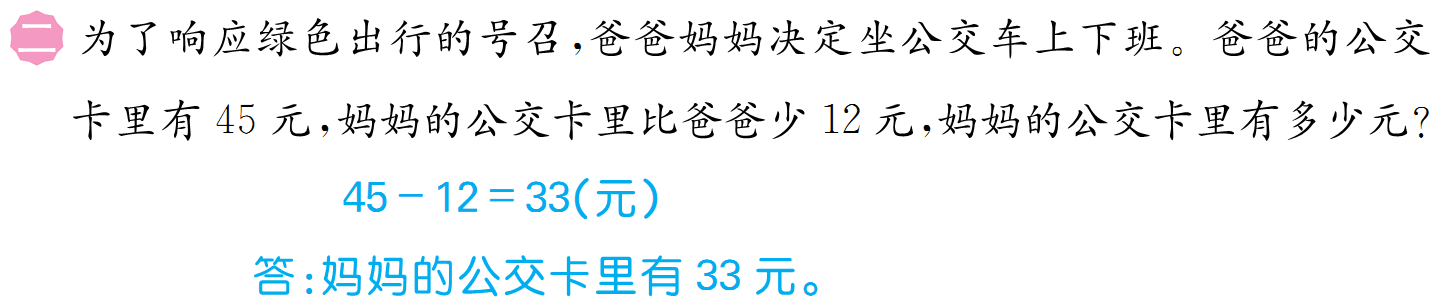 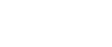 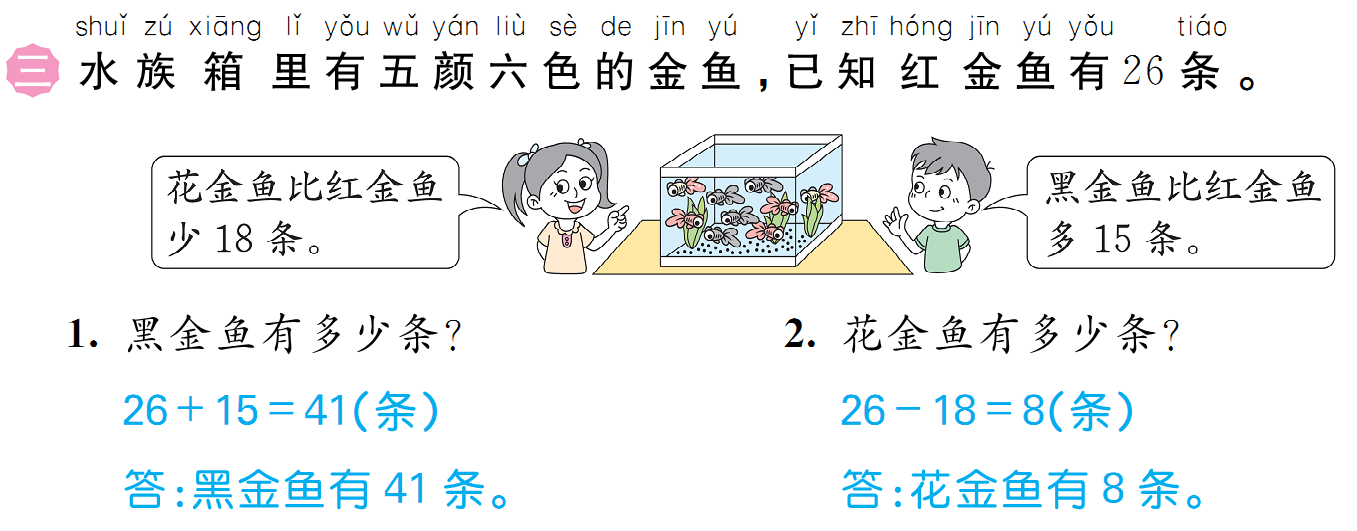 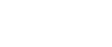 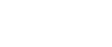 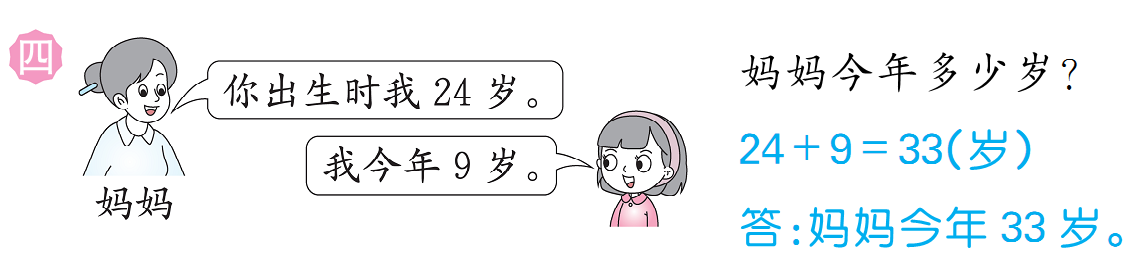 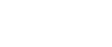 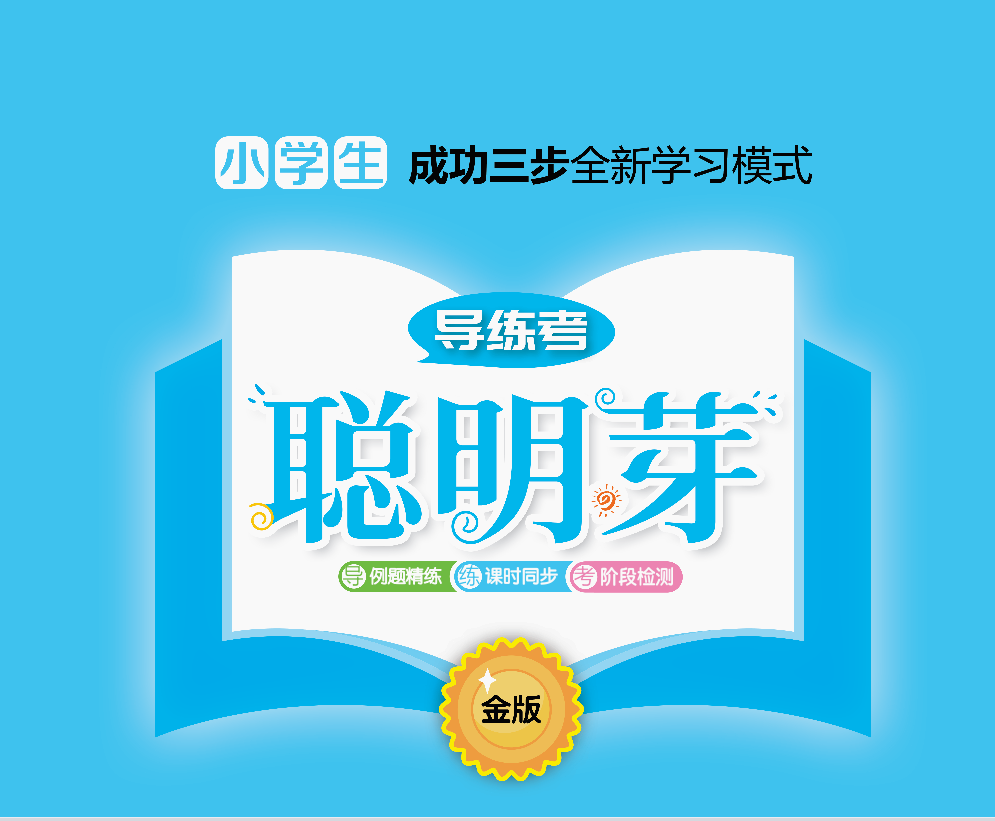